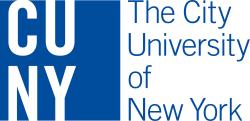 MULTIPLE POSITION POLICY FOR FULL-TIME FACULTY
Presented by:  	University Office of Human Resources Management
DEFINITIONS - 1
MULTIPLE POSITION POLICY 

The Multiple Position Policy approved by the Board of Trustees applies ONLY to FULL-TIME FACULTY 
 (including Lecturers, Instructors and Substitutes)

It does not apply to Adjunct Faculty

It does not apply to other full-time members of the Instructional Staff – Staff in the ECP and HEOs, CLTs, Research Associates and Research Assistants.  (There are separate Multiple Position Policies for these titles) 

The Multiple Position Policy covers
Employment, consultative, or other work done outside the University
Overload teaching within the University
Non-teaching assignments within the University during the academic year
Teaching, non-teaching, grant and research activities and Chairperson duties during the annual leave period
Employment of faculty during approved academic leaves
OHRM- Multiple Position Policy 							2
DEFINITIONS - 2
WORKLOAD

Professors, Associate Professors and Assistant Professors:
The annual undergraduate teaching contact hour workload is 21 hours.

Instructors and Lecturers:
The annual undergraduate teaching contact hour workload is 21 hours.

Substitutes:
-	The annual undergraduate teaching contact hour workload is 24 hours

Reassigned or Release Time is included in the calculation of Workload.

Note: 	2015-16 Academic Calendar Agreement between PSC and CUNY
	Classes conducted during the intersession (the period between the end of the fall semester and the beginning of the spring semester) shall be staffed by adjuncts, or by full-time instructional staff in teaching titles paid on an overload basis (subject to the Multiple Position Policy) or by full-time faculty as part of the faculty member’s annual workload with the agreement of the faculty member and the college.
OHRM- Multiple Position Policy 							3
DEFINITIONS - 3
ADJUNCT WORKLOAD (FOR INFORMATION ONLY)

Full-time Instructional Staff working as ADJUNCTS are not covered by the Adjunct Workload Agreement. 
Teaching Adjuncts:  Adjunct Lecturers or Adjuncts in other titles, excluding Graduate Assistants, shall not be assigned a total of more than nine (9) classroom contact hours during a semester in one unit of The City University of New York. In addition, such adjunct may be employed to teach a maximum of one course of not more than six (6) hours during the semester at another unit of The City University of New York.
Non-Teaching Adjuncts: For persons in non-teaching adjunct titles, the limitations noted above are equated to not more than 225 hours per semester at one college and not more than 150 hours per semester at a second college of the University.
Workload for Adjuncts with both Teaching and Non-Teaching Assignments:
Subtract the actual teaching hours from the maximum teaching hours at the college to convert the remaining hours into permissible non-teaching hours, using the following formula:
Primary College: Permissible teaching hours: 135. Actual teaching hours: 90. Permissible NTA hours: 135-90=45 divided by 0.6= 75 hours.
Secondary College: Permissible teaching hours: 90. Actual teaching hours: 30. Permissible NTA hours: 90-30=60 divided by 0.6=100 hours.
The assignment (s) must be at the college (s) where the NTA hours are permissible, in accordance with the Adjunct Workload limits in Article 15.2 a.
OHRM- Multiple Position Policy 							4
Multiple Position Policy for Full-time Faculty
A Multiple Position form must be submitted by all full-time faculty members, including faculty members on leaves other than long-term disability leave, each semester  

The form requires details of activities within and outside of CUNY that are in addition to the regular, full-time employment at the primary college of employment

If commitments change, a revised form must be submitted

Compensated and uncompensated activities outside of CUNY require approval of the department Personnel and Budget Committee, the department chairperson and the president

Activities within CUNY that are in excess of the guidelines require approval from OHRM 
Faculty may not assume the multiple position assignment before the necessary approvals have been secured
OHRM – Multiple Position Policy							5
Employment Outside the University
No employment, consultative or other work may be engaged in by a faculty member unless he/she receives prior approval from the department P & B, the chairperson and the president

The multiple position form must provide full disclosure of total academic commitment, the proposed outside employment, consultative, or other work

The department P & B shall not approve of any outside activity unless such employment or work relates to the professional interests, strengthens the professional competence or enriches the professional performance and does not interfere with the professional standing of the faculty member

No employment, consultative or other work shall be approved if the faculty member is unable to meet the commitments to the primary assignment

The total amount of time to be expended on such outside employment or work may not exceed more than an average of one day a week or its equivalent over the course of the academic year

There is no waiver for excess hours committed to external employment.   Hours and reasons are reported to the Board in June
OHRM – Multiple Position Policy							6
Principles For Engaging In Employment Outside The University
Each faculty member shall abide by, make known to the other party or incorporate in any written agreement:
That the faculty member is serving in an individual capacity and not as an agent, employee or representative of the University.  This means that the name of the college / University may not be used in connection with the faculty member’s services, without the written permission of the University

That the faculty member’s primary employment responsibility is to the University and he/she is bound by its policies, including those related to consulting and other outside work

That in rendering services to the outside party, the faculty member may not make substantial use of the University’s resources, including but not limited to its facilities, equipment, employees, proprietary information, or clinical databases, without written permission

That no relationship or agreement between the faculty member and another party may grant rights to intellectual property owned by the University and/or the Research Foundation without written authorization

The outside party may not restrict or hinder the ability of the faculty member to conduct current and foreseeable research assignments as an employee of the University, limit his/her ability to publish work generated at or on behalf of the University, or infringe on his /her academic freedom
OHRM – Multiple Position Policy							7
Multiple Position Within the University TEACHING
It is the policy of the University and its colleges to achieve exchanges of services, in the best interests of the college or the University

Requests for service from faculty members which are in the best interests of the college or the University should originate from the Chief Academic Officer of the requesting unit and have the approval of the Chief Academic Officer of the other unit

Exchanges, wherever possible, are done by budgetary interchange, or by balancing of interchanged services with no additional academic load or extra remuneration for the individuals concerned

Variations to this are allowed only with the special permission of the Chancellor or the appropriate president

Note: 	It is not uncommon for faculty to engage in compensated teaching and non-teaching activities up   	to the maximum allowed by the policy
OHRM – Multiple Position Policy							8
Within The University – Overload Teaching
Full-time non-tenure track and tenured faculty are eligible for consideration for an overload assignment when such assignment is determined to be in the best interest of the college and to serve a specific academic need  

A multiple position overload teaching assignment is over and above the contractual workload (including any reassigned time) of the faculty member

Eligible titles: 

-      Full-time tenured faculty, non-tenure track faculty, including Instructors and Lecturers; and substitutes
Faculty with reassigned time for research or administrative duties during the academic year
Faculty on academic leaves, if the assignment is integral to the  purpose of the leave


PROHIBITED:
Full-time non-tenured tenure-track faculty are prohibited from overload teaching assignments, except where the faculty member is not using the contractually-mandated research reassigned time and then only with the permission of the Chancellor or the appropriate president
OHRM – Multiple Position Policy							9
Limits of Overload Teaching Assignments
A total of 14 classroom contact hours to be calculated over Fall (including Winter Session) & Spring semesters
-      Up to a maximum of eight (8) total classroom contact hours over the fall and spring semester
Up to an additional six (6) classroom contact hours during the academic year in courses that are offered 
	(1) during the winter session; 
	(2) exclusively on Saturdays or Sundays, or 
	(3) as part of on-line degree programs

WAIVERS 
The college must track contractual workload, including reassigned time, and overload teaching and non-teaching assignments
For any faculty member who exceeds the maximum allowed overload of 14 classroom contact hours:
The campus must request a waiver from the Vice Chancellor for Human Resources Management
Waiver requests are generally submitted by the campus Labor Designee
The waiver request must be addressed to the Vice Chancellor and submitted to HRAdvisoryServices@cuny.edu
Waiver requests must include the reason and justification for the assignment, such as medical emergency, specialized course, only qualified faculty, no other coverage available, etc.
The waiver approval is returned to the campus and should be included in the information submitted in  the annual report to the Board
Waiver approvals and campus reports are verified
OHRM – Multiple Position Policy						10
Within The University -  Non-Teaching  Assignments
As a general rule, faculty may not receive  extra compensation during the academic year for research, consulting or any other employment with the University or any of its affiliated organizations, regardless of the source of funds
Grant funds may be used during the academic year to compensate the college for reassigned time to facilitate the faculty member’s research  during the academic year
Under special circumstances of an urgently needed short-term administrative and/or service assignment exists, a President or a Vice Chancellor may authorize specific additional compensation to a faculty member whose services are required as an overload
These assignments are limited to 150 hours per semester or a total of 300 hours for the entire academic year (excluding the annual leave period) at the relevant non-teaching adjunct hourly rate
Example 1: 	A faculty member is permitted a maximum of 14 classroom contact hours of teaching (210 clock 	hours) or 300 hours of extra consultation or non-teaching adjunct work.
Total extra involvement has to be a proportional combination of teaching and non-teaching assignments
Example 2:	A faculty  member is permitted 12 classroom contact hours (180 clock hours) and 50 non-teaching 	hours.
Use Formula (The maximum number of teaching clock hours minus the number of teaching hours performed during the academic year divided by 0.6) to calculate the above scenario.
Faculty member assigned 12 teaching hours may work 50 NTA hours:  (14*15) – (12*15)/0.6 = 50
OHRM – Multiple Position Policy							11
New Guidance on Non-Teaching Assignments
Tax Levy
Continuing Education assignments will henceforth be recorded as non-teaching assignment hours
Full-time faculty who take on an assignment as a Continuing Education Teacher must record the hours  
	worked as a Continuing Education Teacher on the Multiple Position Form each semester  
-	These hours are now included in the 150 hours/300 hours limitation
-	The compensation is limited to the top step of the Non-Teaching Adjunct salary schedule rate, i.e., $ 70.92

		
Non-tax Levy 
Faculty members engaged in non-teaching assignments funded by non-tax levy funds (RF, College Foundation, College Association, Auxiliary, etc.):
-	The hours for this assignment will be included in the 150/300 hours limitation and the compensation  
	limited to $70.92

Approvals and Compensation for Non-Teaching Assignments
-     	Hours recorded on the Multiple Position Form  require the approval of the Chair of the Department, or if 	applicable, the approval of the Department P & B, should it be within the campus process
-	The College Provost or the President’s designee in the Provost’s Office is responsible for verifying the 	hours assigned and approving the compensation
No disbursement may be made without the verification and approval from the Provost’s Office and the 
	Office of Finance and Administration
OHRM- Multiple Position Policy 							12
Within The University: Summer Activities
Summer activities are limited to the period of annual leave, from the day subsequent to commencement until the third day, excluding holidays, Saturday and Sunday, preceding the thirtieth of August that follows such commencement, or an equivalent consecutive period.

This includes, but is not limited to, teaching a summer session in any one of the CUNY colleges, performing administrative duties such as service as department chairperson, and conducting research paid for by using funds originating from the Research Foundation

A college foundation may pay faculty for research or additional work during the summer in an amount that may cause the faculty member’s total compensation during the summer to exceed three-ninths (3/9ths) of his/her annual salary under the following conditions:
  Such payment is consistent with rules and regulations applicable to the college foundation,
  The circumstances surrounding such payment has been rigorously documented and justified, and
  Such payment is approved by the Chancellor and the appropriate president

If the faculty member is receiving such additional compensation from the college foundation and is also working on a grant administered by the Research Foundation, then the faculty member must consult with RF to ensure that the terms of the grant are not being violated
OHRM – Multiple Position Policy							13
Summer Teaching and Non-Teaching Activities
All summer activities have to be reported to the college of primary employment and should be in advance of participating in them to ensure that they do not exceed the contractual rules or University practices

Compensation for CUNY summer activities from the University and related entities, such as the Research Foundation and the college foundations, shall not exceed a total for all such activities of three ninths (3/9ths) of the faculty member’s full-time annual salary.  

Compensation for teaching and non-teaching activities is limited to 1/9th of the annual salary with a total not to exceed 3/9ths of the annual salary over June, July and August

An exemption to exceed the 1/9th limitation in a particular month may be made if the faculty member is engaged in a teaching assignment only

Campuses are advised to utilize the multiple position calculators to manage teaching and non-teaching assignments prior to approvals 

Special attention must be paid to hours reported for combinations of teaching, non-teaching, research activity and chairperson duties

Campuses are reminded that non-teaching assignments require timesheets
OHRM – Multiple Position Policy							14
Summer Tax Levy Research
Newly hired faculty may be granted tax levy research monies during the first three years of their service

The tax levy monies equal 3/9ths of the annual salary; paid as 1/9th in each month (June, July and August)

The percentage of payment will depend on the time dedicated to the research, with 1/9th generally characterized as 4 weeks of work

Newly hired faculty should submit the relevant requests to the campus Office of Academic Affairs 

Any additional teaching and non-teaching assignments will be calculated in proportion to the time dedicated to the tax levy research activity
OHRM – Multiple Position Policy							15
Summer Chairpersons
Article 24.4 b of the PSC/CUNY collective bargaining agreement provides the contractual rules for paying summer salaries to department chairs

Surrogate chairs are individuals who have been designated through existing college procedures to serve as department chairs during the summer when the chair is unavailable

Graduate School Executive Officers are considered to be department chairs for this purpose

Instructional staff serving in administrative capacities as coordinators or program directors are not considered department chairs
President or Provost and Chairperson determine the number of hours and amount of work assigned for June, July and August by April 30.  Decisions are submitted via a spreadsheet to University Payroll

Individuals performing chairperson duties are also limited to 1/9th of annual salary per month (120 hours per month for constitutes a one-month assignment for chairperson duties only)

Chairpersons engaging in additional assignments such as teaching, non-teaching, grant and research activities must calculate hours accordingly to ensure that the monthly limit of 1/9th (3/9ths limit for the annual leave period) is adhered to
OHRM – Multiple Position Policy							16
MECHANISMS OF PAY
All assignments are paid at the relevant teaching adjunct and non-teaching adjunct rate

Teaching assignments:  		The class assignment is entered in CUNYfirst and serves as the record

Non-teaching assignments:  	A timesheet is required  
			The timesheet should report actual work hours
			15-minute increments are allowed  

Research and Grant Activity:  	Payment is made from funds originating from the Research Foundation at 		the CUNY rates of pay, which is based upon the percentage of annual 		salary they devote to the grant 
		(typically this is one-ninth (1/9th) or two-ninths (2/9ths) or three-ninths 		(3/9ths).
	
If the faculty member is devoting 100% effort to the activity during a particular period of time during the summer, then the faculty member is not eligible for any other assignment during the same period, for e.g., a faculty member who is devoting 100% effort to a grant in July will not be generally eligible for any teaching, or non-teaching assignment, or Chairperson duties, if applicable, in July	

The total compensation is limited to three-ninths (3/9ths) unless a college foundation provides compensation for research or additional work – conditions for which were discussed earlier.
OHRM – Multiple Position Policy							17
RESTRICTIONS ON MULTIPLE POSITIONS FOR FACULTY ON LEAVES
Faculty on leaves of absence are expected to devote their time and energy to the purposes for which the leave is granted

As a general rule, employment within or outside the University during leaves of absence are prohibited, unless such involvement is integral to the purpose for which the leave is granted.  Such employment requires approval of the president

Hours committed to employment within or outside the University must be noted in the Multiple Position Report submitted to the Board in June

Faculty on Fellowship and Scholar Incentive Award Leaves may engage in work during the period of annual leave and are eligible to earn up to 3/9ths of their annual salary (which is typically at 80%) 

Faculty on Travia Leave may be employed within the University
-	Such employment is limited to teaching a three classroom contact hours or 75 hours of non-	teaching assignment 

-	Employment outside the University may be engaged in with prior notice to the president but only 	if they have given an irrevocable commitment to retire
OHRM – Multiple Position Policy							18
Multiple Position Report to the Board
At the June Board meeting, the Chancellor reports to the Board, the steps taken by the presidents to implement the policy and the extent of compliance with the limitations set

Campuses must submit a report on Multiple Positions in June to the Office of the Secretary to the Board

The report for the academic year includes 
	-	the total number of faculty with multiple positions

	-	the number of faculty with overload assignments who have received a waiver from OHRM and the 	     reason

	- 	the number of faculty who received presidential approval for assignments outside the University in 	     excess of the allowed hours

	-  the number of faculty who received presidential approval to work either outside or within the   
               University during their academic leave
OHRM- Multiple Position Policy 							19
Multiple Position Policy for Non-Teaching Instructional Staff
Who are eligible: 
Higher Education Officer Series and College Laboratory Technician Series employees; Research Associates and Research Assistants

What is a multiple position?
A multiple position is an assignment that is different from, and in addition to the employee’s primary, regular full-time assignment  
A continuation of the employee’s normal work at the college of full-time employment beyond the hours specified on the collective bargaining agreement is not a multiple position

Questions on whether an additional assignment is different from the regular full-time assignment should be reviewed and addressed by Human Resources

If the assignment is a continuation of an employee's regular full-time assignment, the college should refer to the HEO Compensatory Time Agreement and FLSA overtime regulations, as applicable

What is a normal work schedule?
Work schedule for HEOs:	35 hour work-week, as assigned
Work schedule for CLTs:	35 hours to be scheduled in not more than 5 days in any week

Split schedules do not meet the definition of a reasonable schedule  
                A split schedule is a schedule in which the hours assigned are not consecutive except for meal periods.

A multiple position cannot be assigned during the employee’s normal work hours
OHRM – Multiple Position Policy							20
Multiple Position Policy for Non-Teaching Instructional Staff - 2
Multiple Position Limitations:
A multiple position is limited to an average of three (3) classroom contact hours per week for teaching assignments University-wide, and 
An additional teaching assignment of up to three (3) classroom hours which requires the President’s approval
	OR
     An average of 6 hours per week for non-teaching assignments University-wide

Notification:
Employees accepting a multiple position assignment at a CUNY college other than in the unit of full-time employment must give written notice to the Director of Human Resources of the  unit of full-time employment prior to commencing the assignment
Both colleges must be mindful of the multiple position and comply with the limitations
Unlike the faculty, multiple positions for non-teaching instructional staff are not reported to the Board of Trustees
OHRM – Multiple Position Policy							21
Multiple Position Policy for Non-Teaching Instructional Staff - 3
Compensation:
Employees shall receive the appropriate contractual teaching adjunct rates for teaching assignments and psychological counseling

Employees shall receive the appropriate contractual non-teaching adjunct rates for non-teaching assignments

Employees shall receive the appropriate contractual hourly rate on the Adjunct College Laboratory Technician schedules for work 

Overtime:
College must be mindful of the FLSA guidelines.  Employees who are FLSA Non-Exempt and who work more than 40 hours due to their multiple position are eligible for overtime compensation (time and one half ). 
The college where the multiple position is located and where the employee is working the hours over 40 is responsible for the payment of overtime
OHRM – Multiple Position Policy 							22
HELP
MANUAL OF GENERAL POLICY

PORTFOLIO OF MEMOS AND GUIDELINES

http://www2.cuny.edu/wp-content/uploads/sites/4/page-assets/about/administration/offices/hr/hr-professionals/multiple-position-policy-portfolio-12-1-17.pdf
OHRM – Multiple Position Policy							23
Qs
OHRM – Multiple Position Policy 							24